Dr. Evalds Urtans
 SIA ASYA
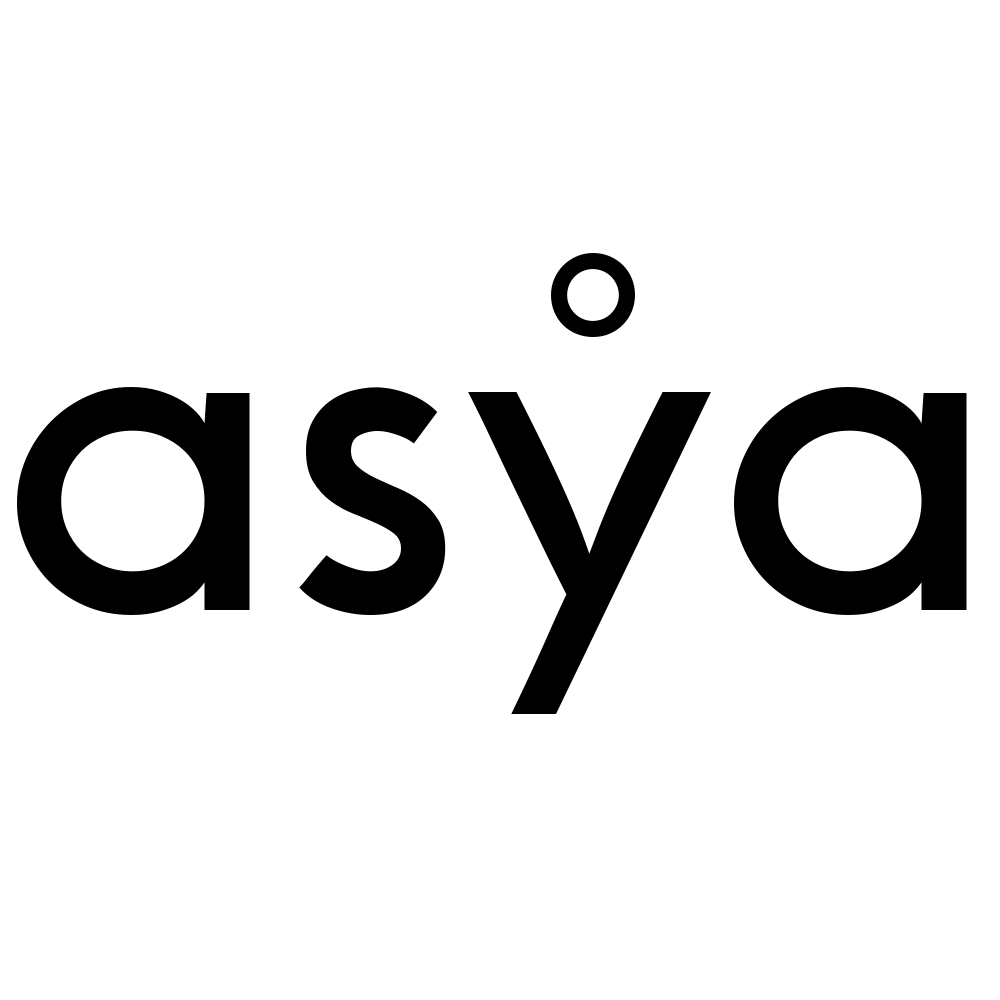 Comunity of AI researchers "DataScience Latvia"
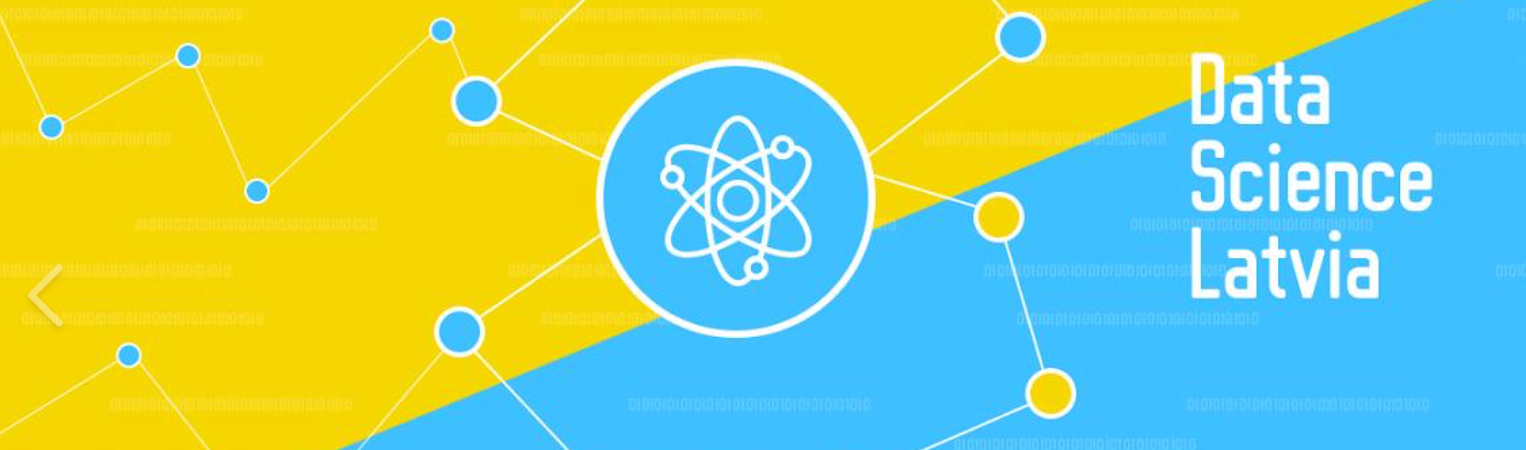 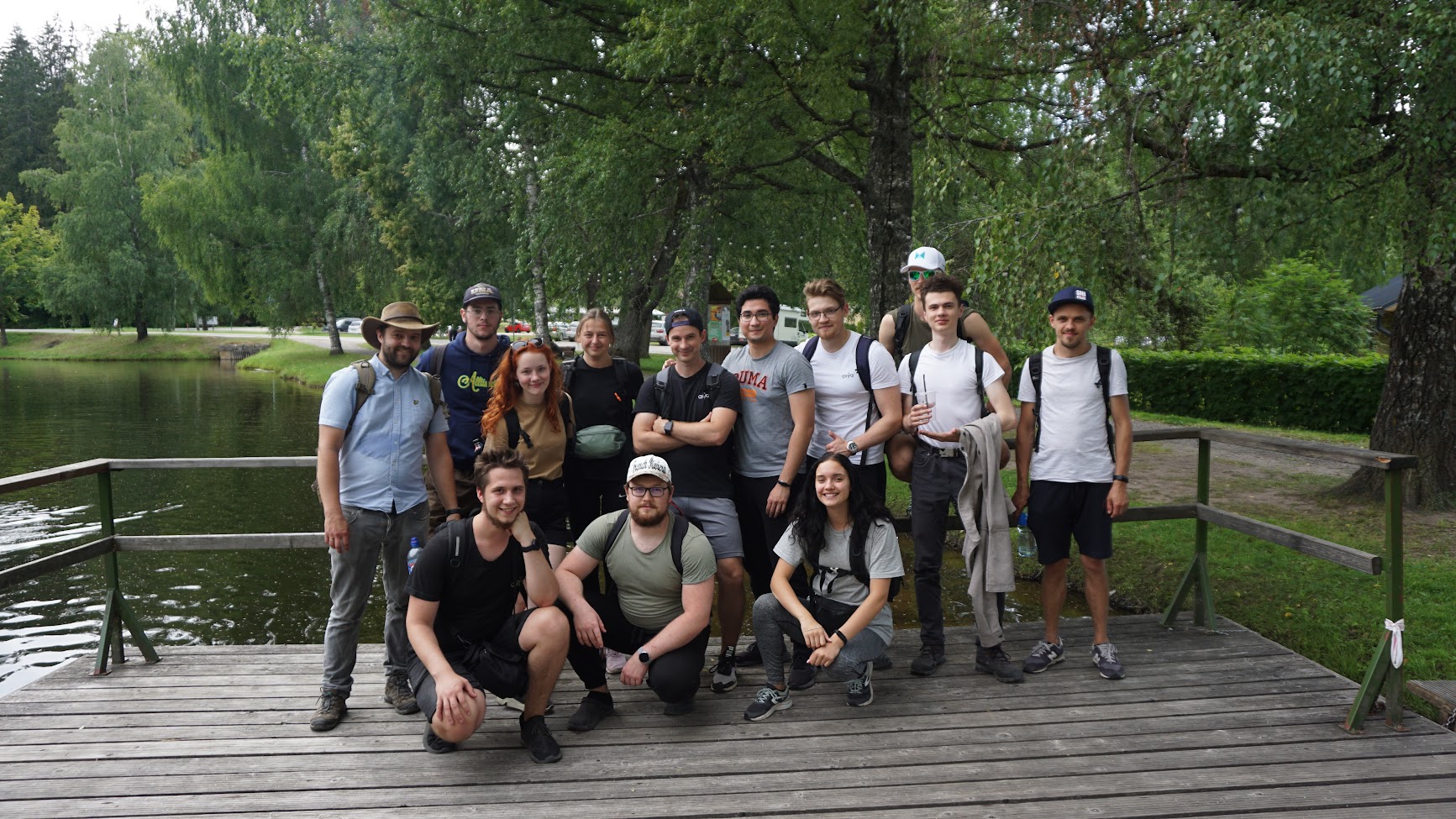 Team
Experienced sales team
Award-winning UX designers
Award-winning AI scientists
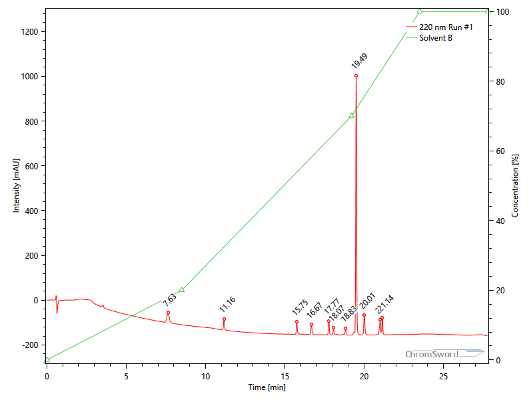 PROJECT #1SOLVENT GRADIENT OPTIMIZATION
AI models for finding solvent gradient to separate compounds
in chromatography for analytical chemistry and mass 
spectrometry.

Automatically executes experiments to reduce human
resources form 2 weeks to 2 hours and achieve high quality
separation for unknown substances.

Partner: www.chromsword.com
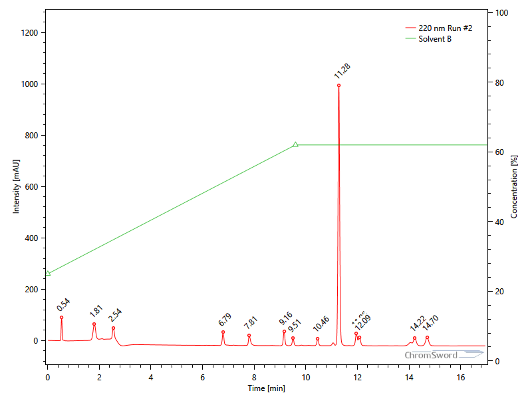 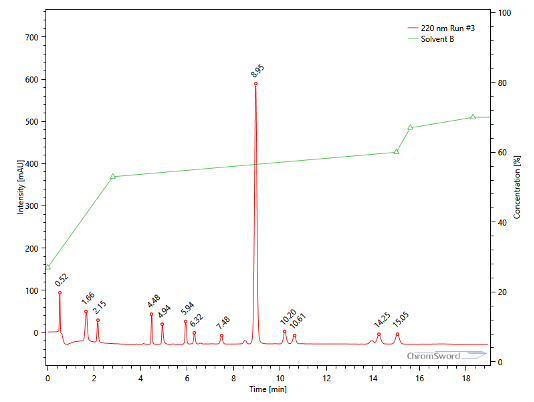 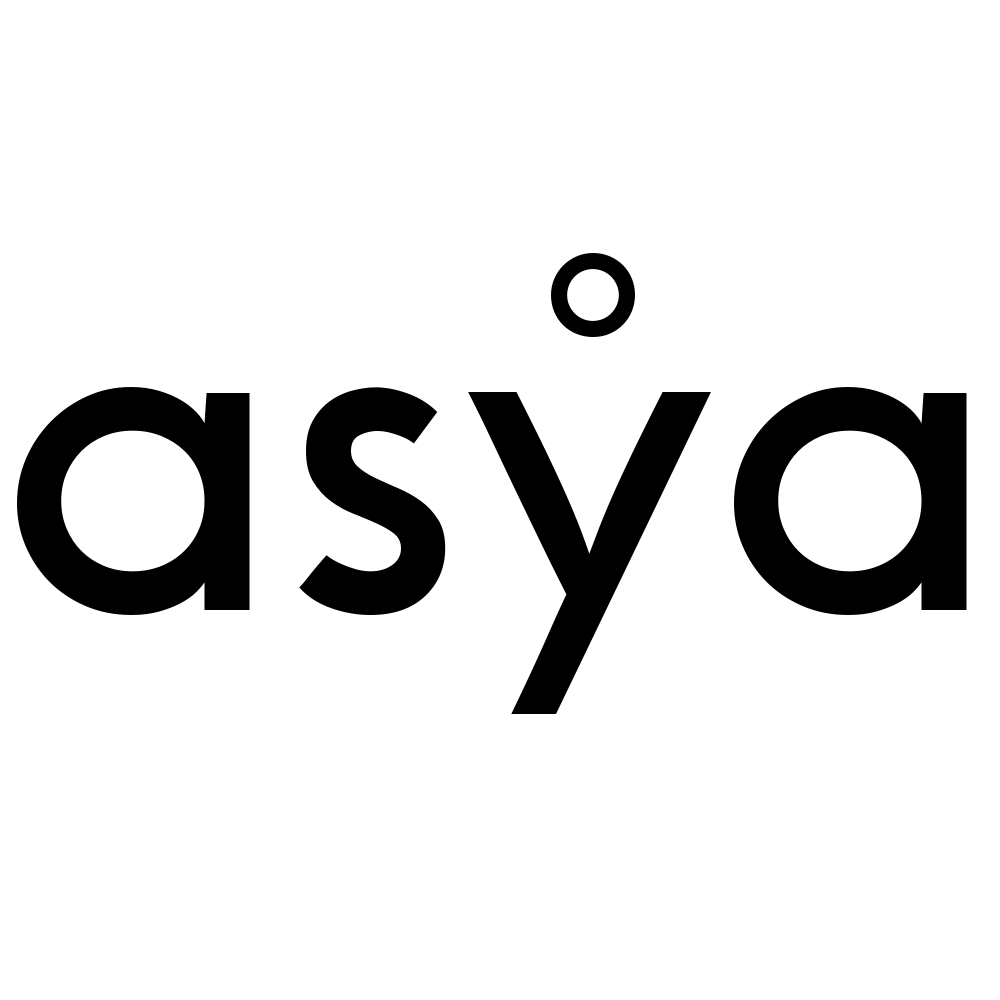 PROJECT #2DETECTION OF DEFECTS IN WOODEN PLANKS
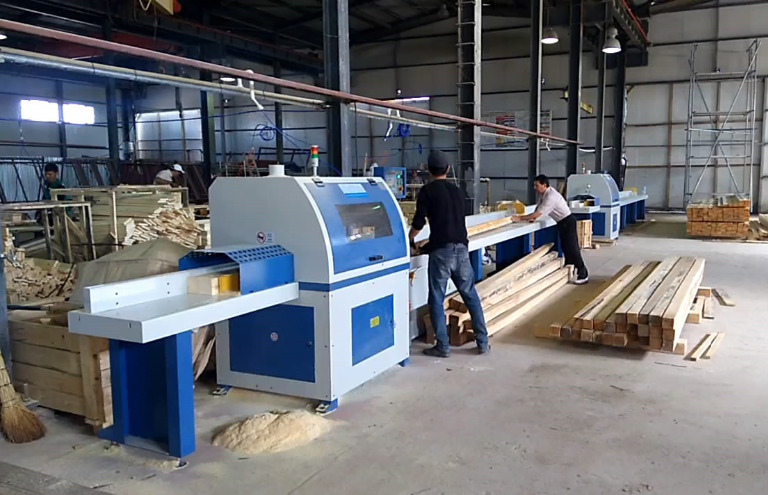 Successful project in cola with medium size company to get high precision AI models for detecting defects in wooden planks
to automatically plan cutting and manufacturing processes.

70-99% precision to various classes of damage

Partner: http://www.zippyvision.com
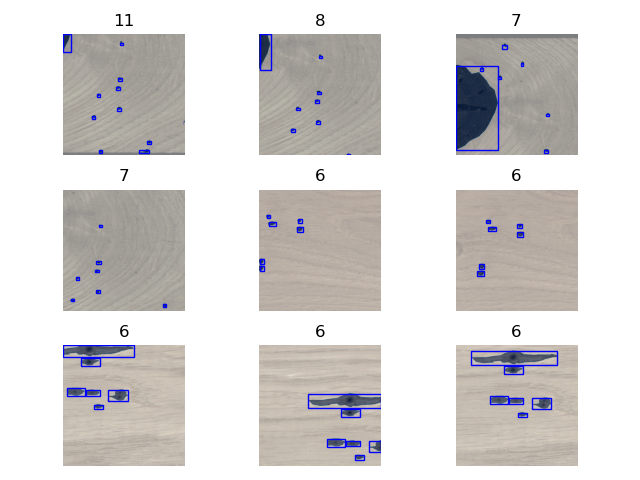 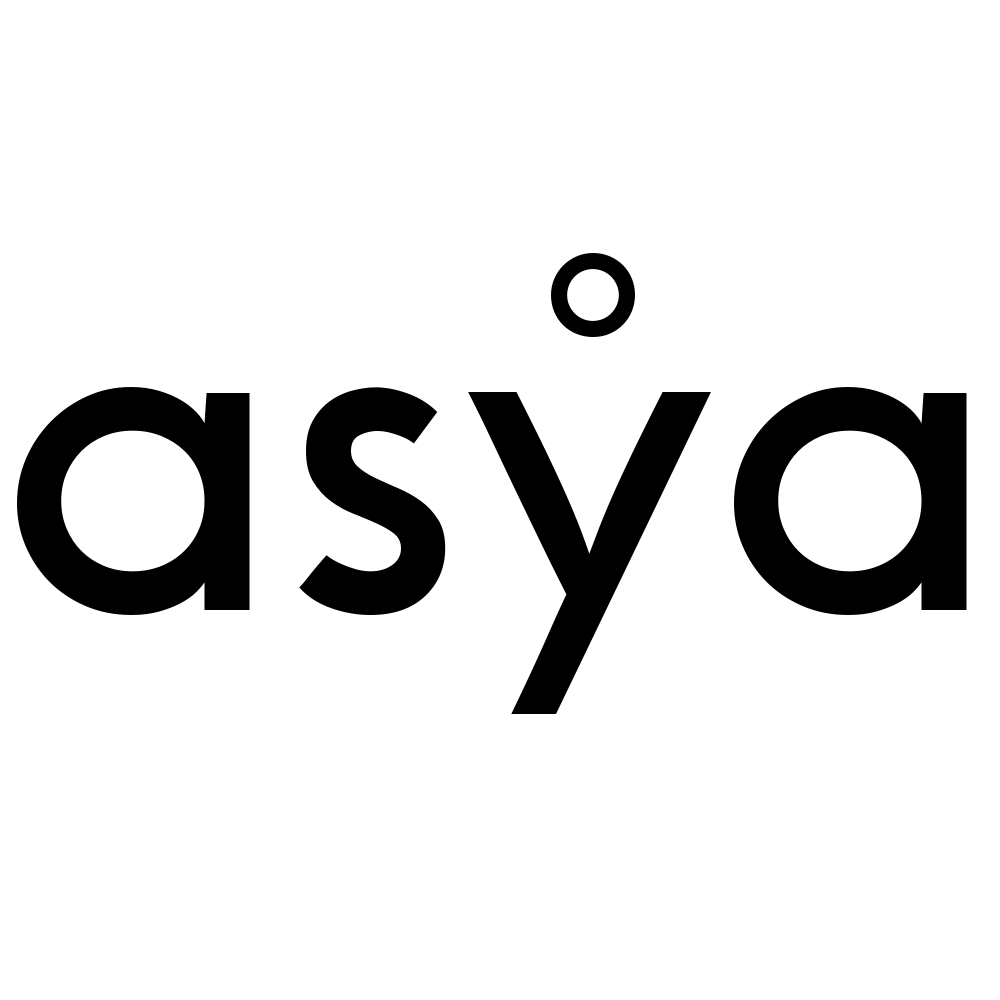 Our original work, published BDAI 2022
PROJECT #3
DETECTION OF DAMAGE FOR CARS
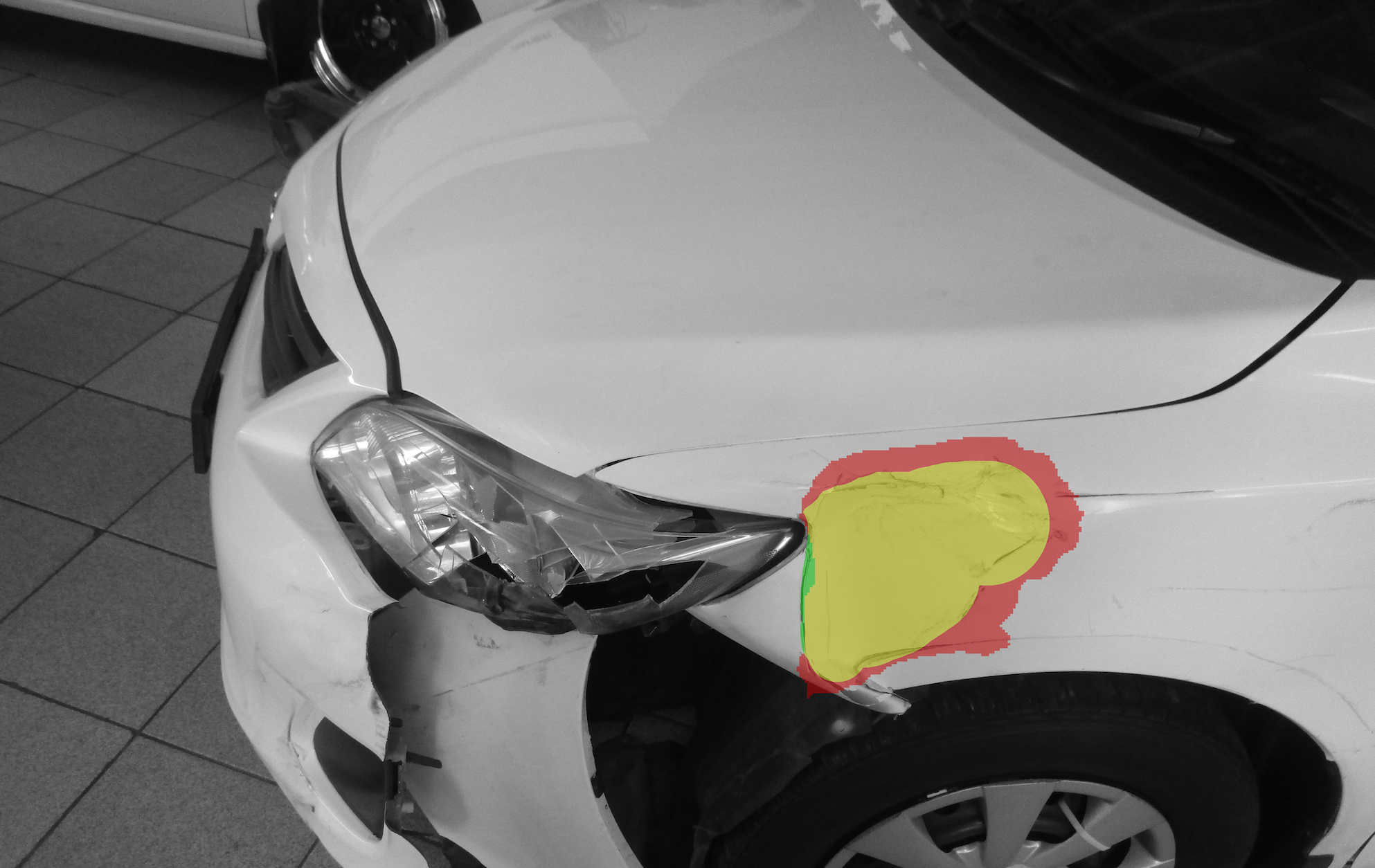 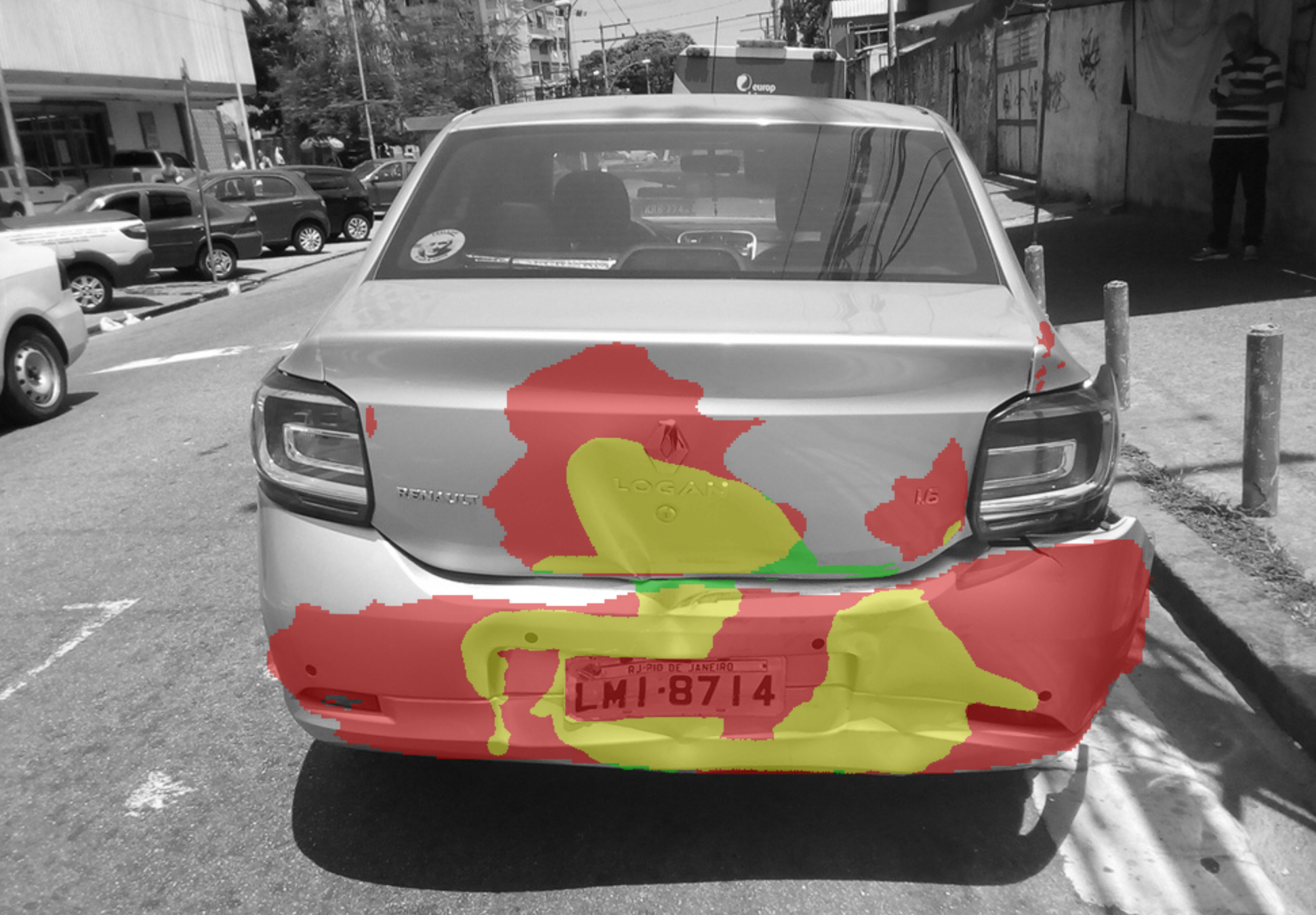 Successful project to segment different
types of defects in cars using mobile phone after returning them to the rent and before re-selling.

Partner: www.scopetechnology.com
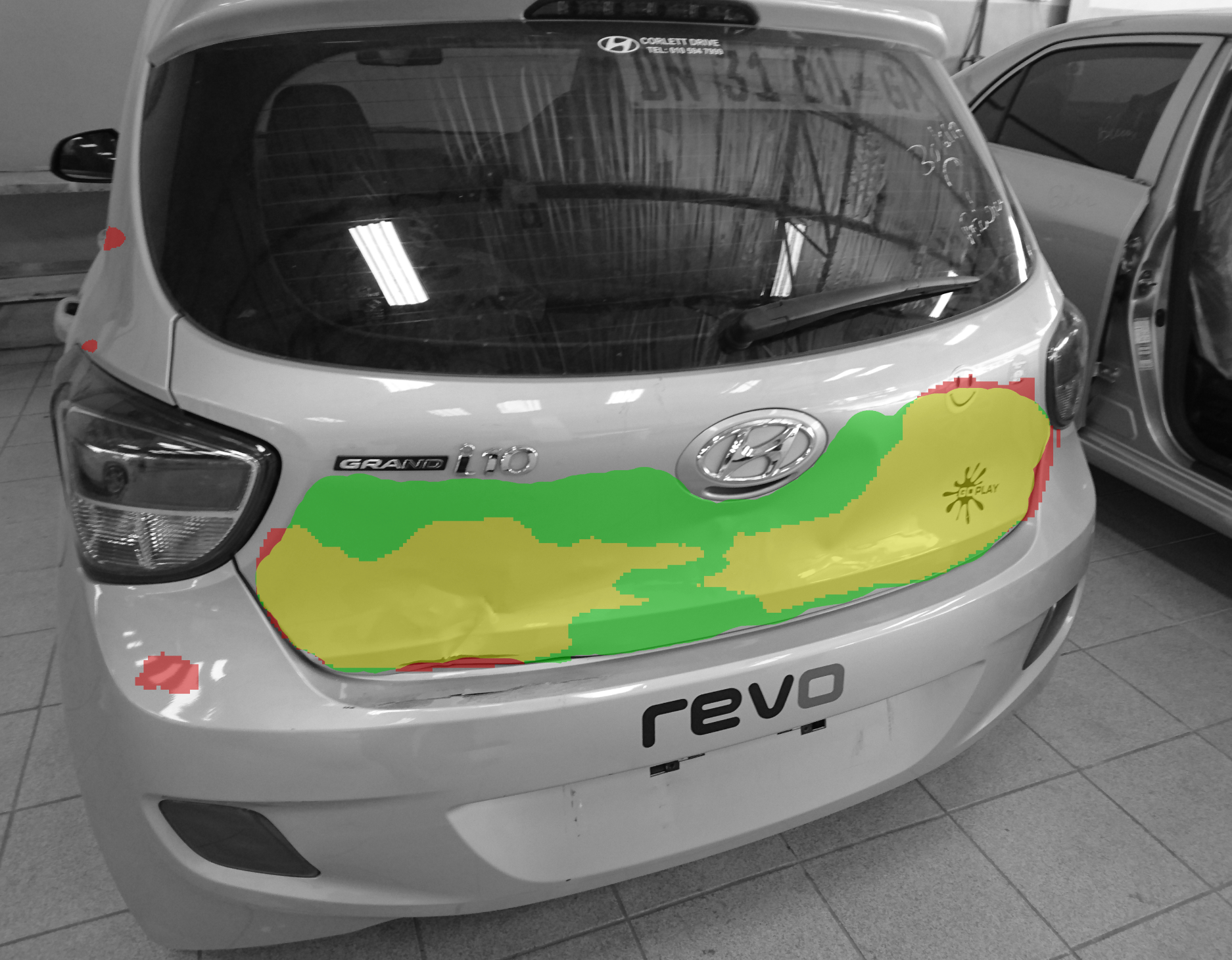 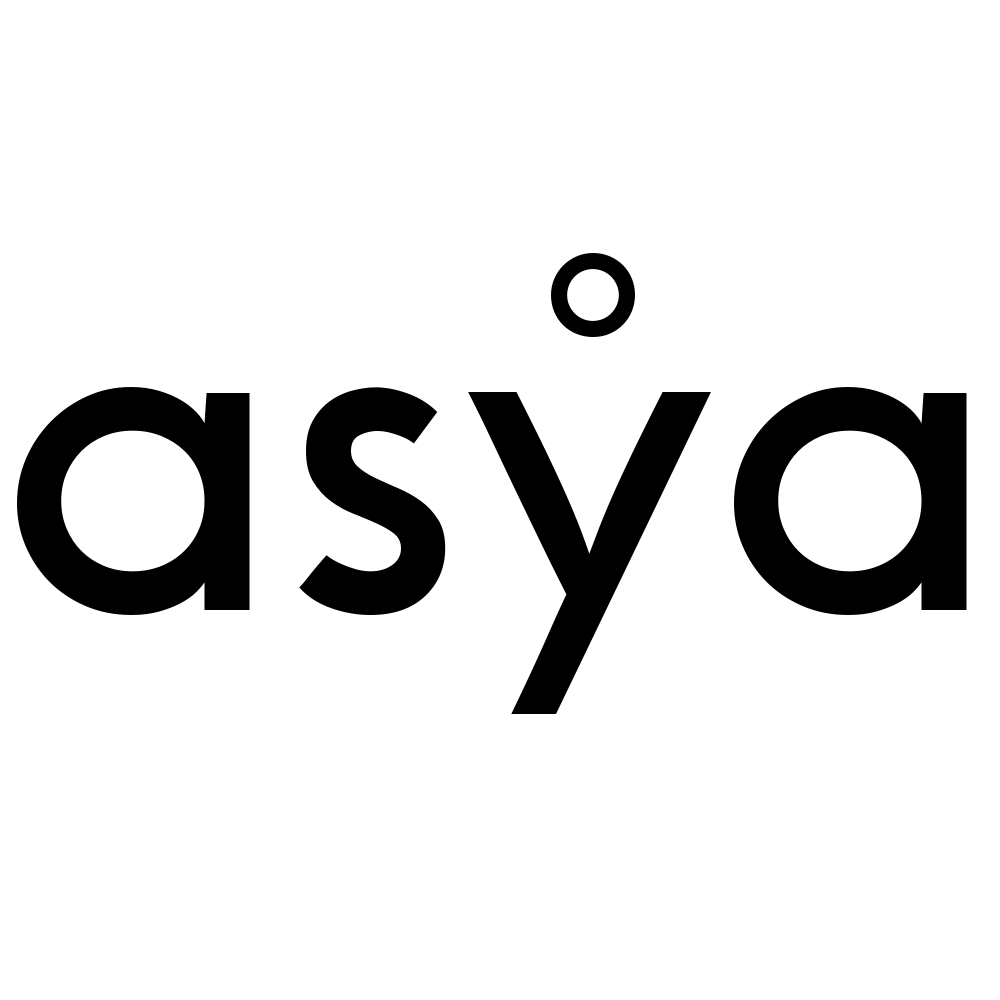 PROJECT #4AUDIO AND VIDEO DENOISING
Successful project with one of the largest microphone manufacturers in the region to denoise audio signal in real time using deep learning models.


Models can remove noises like:
Sounds of speaker's feedback
Keyboard clicking
Traffic
Sounds of children in background
Other mechanical noises
Before (noisy audio)
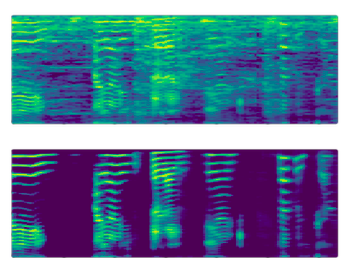 After (clean audio)
LIAA Innovation Vaucher
PROJECT #5COVERAGE AND POLICY PLANNING FORINDUSTRIAL CLEANING ROBOTS
Consulting companies and publishing original scientific papers on Deep Learning based policy models for cleaning robots.


Models can autonomously  explore environment and do value based policy planning 10x faster than classical, non-deep learning algorithms.
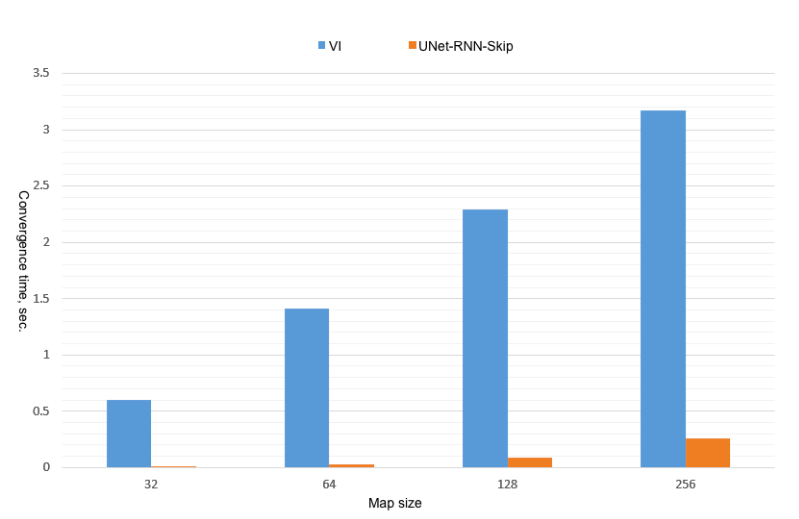 Our original work, published ICoIAS 2020
PROJECT #6POINT-CLOUD IN-FILLING MODELSWALL DETECTION, FLIGHT CONTROL
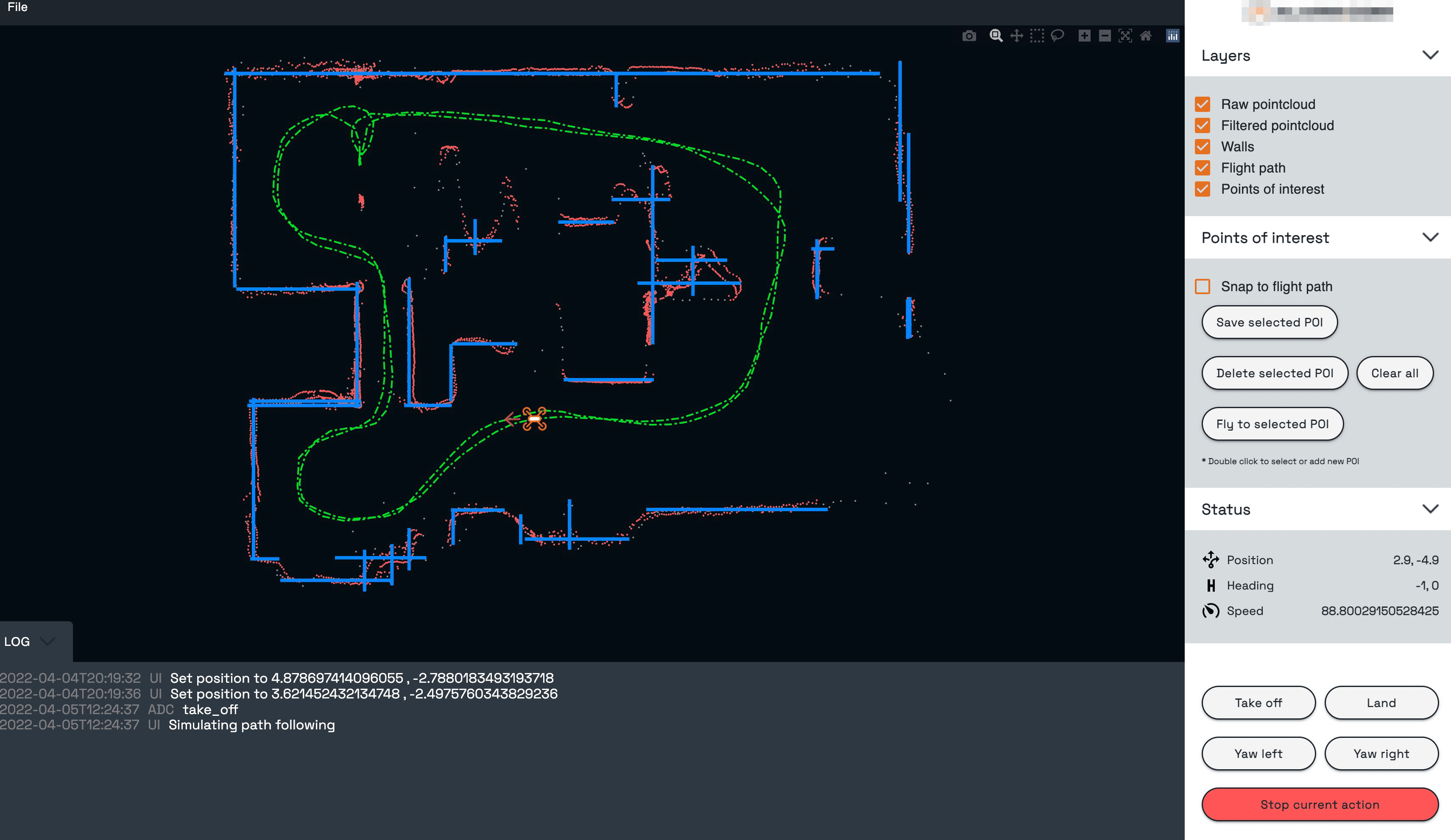 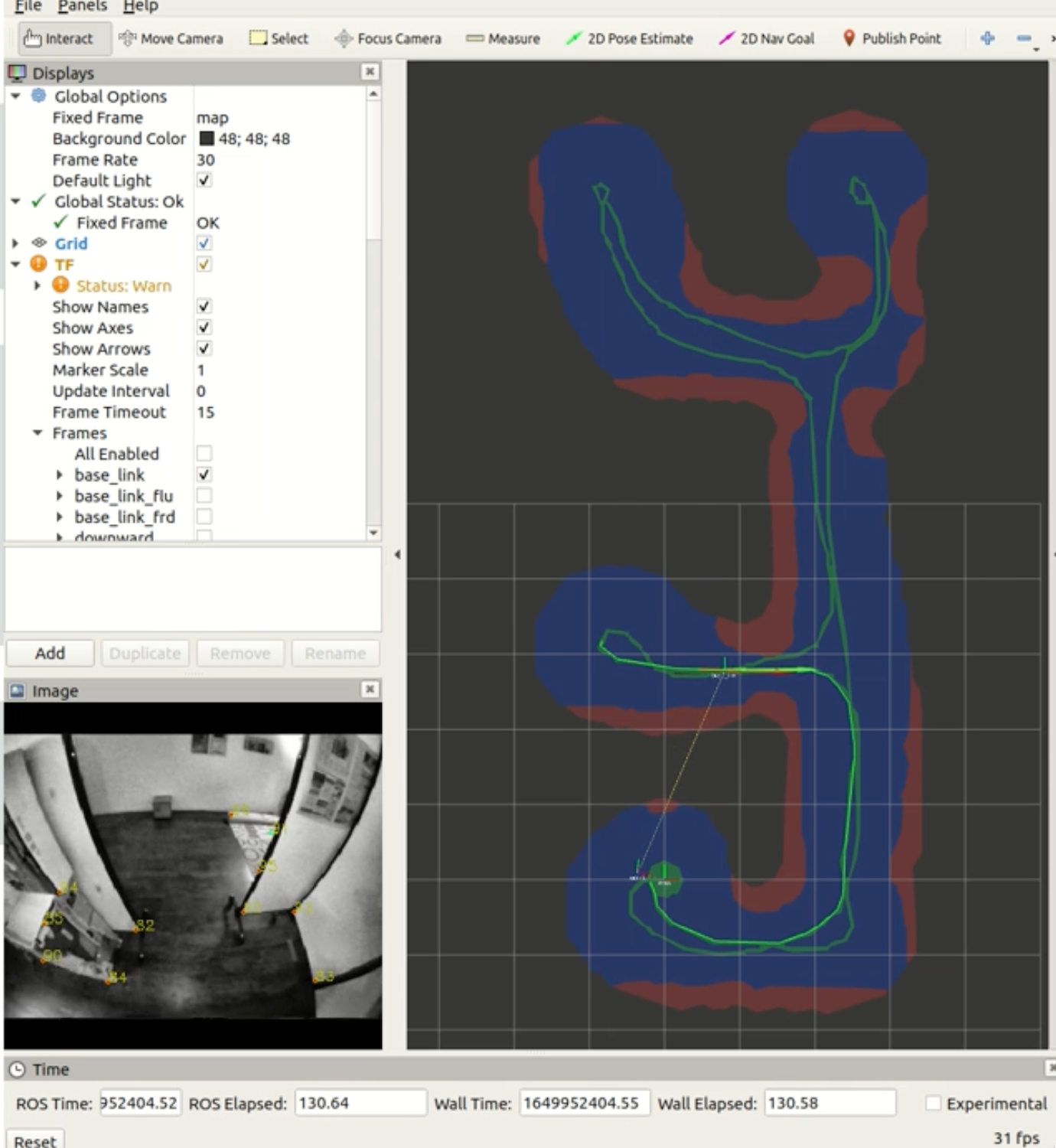 Security drones project,
LIDAR point-cloud cleanup and enhancement using Deep Learning models
Partner: NDA USA-based
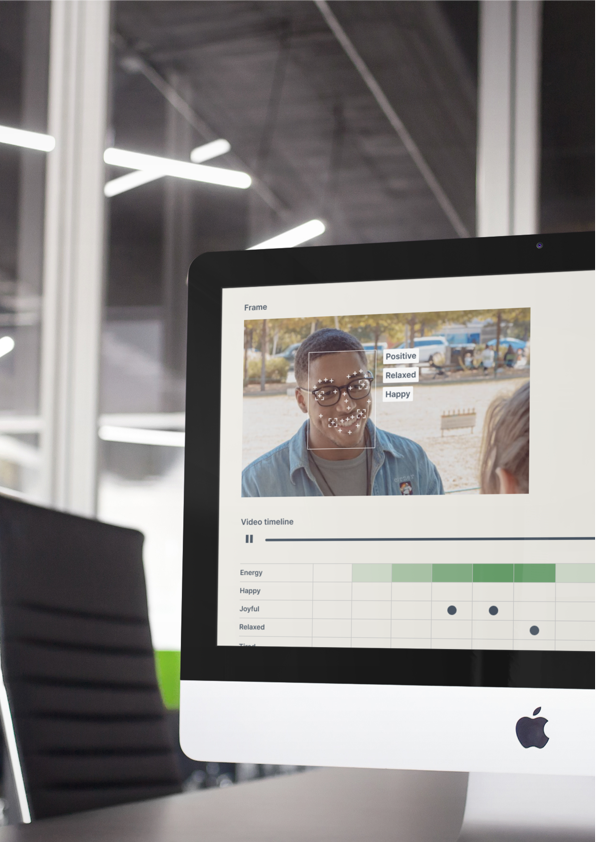 PROJECT #7, PITCHPATTERNS.COMVIDEO UN AUDIO ANALYTICS OF CALLS
AI-based automatic call analysis tool to improve sales & customer service.
Functions:
What emotions does employee use to answer calls?
What is the stress level of employee?
What is the emotional state of an employee?
How much employee listens to a customer?
Verification (VoiceID, FaceID)
PROJECT #8, CLOSER TO YOU (ASYA), B2C APPAI THAT RECOGNIZES EMOTIONS IN VOICE
AND GIVES CONVERSATION TOPICS
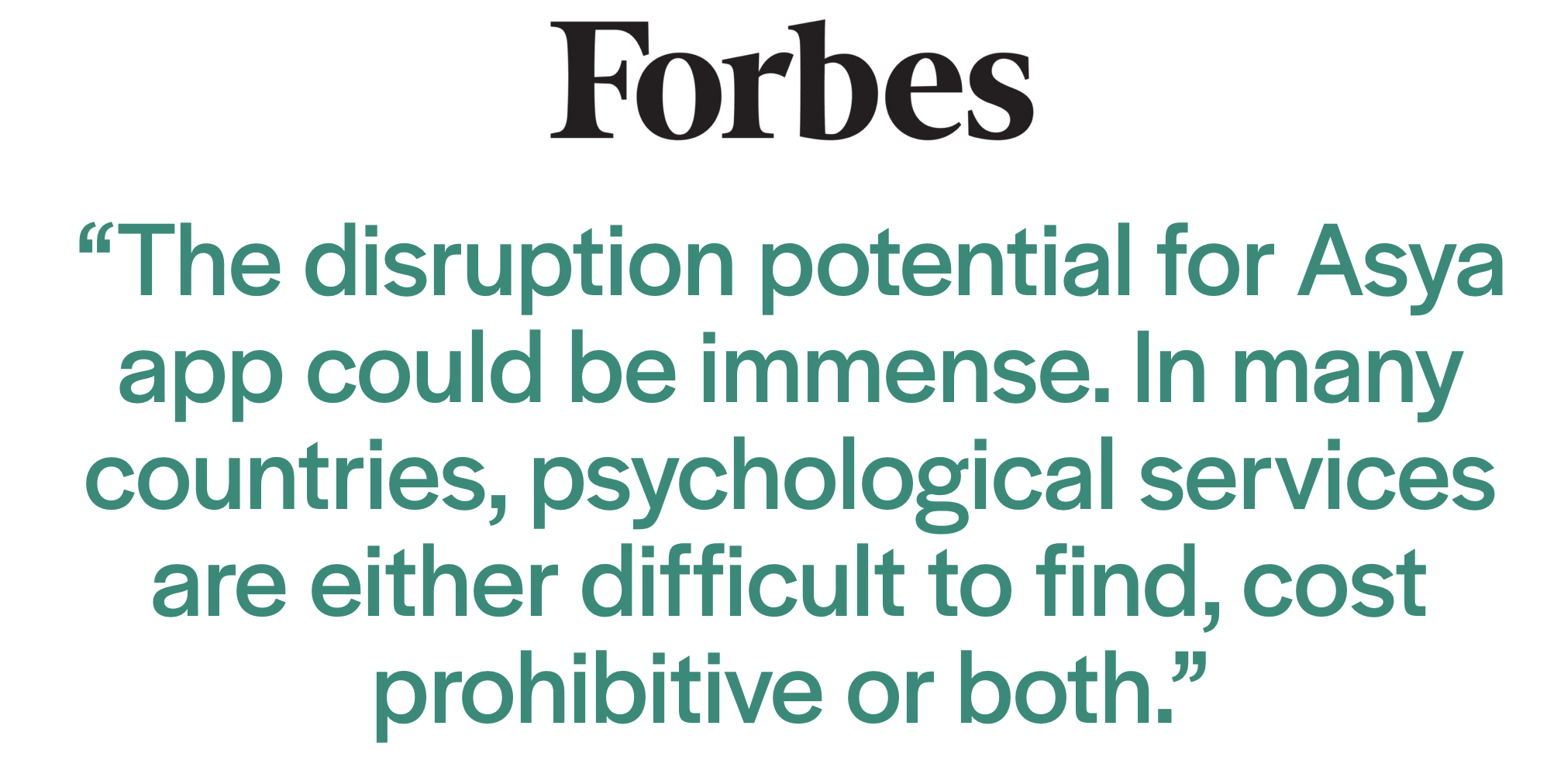 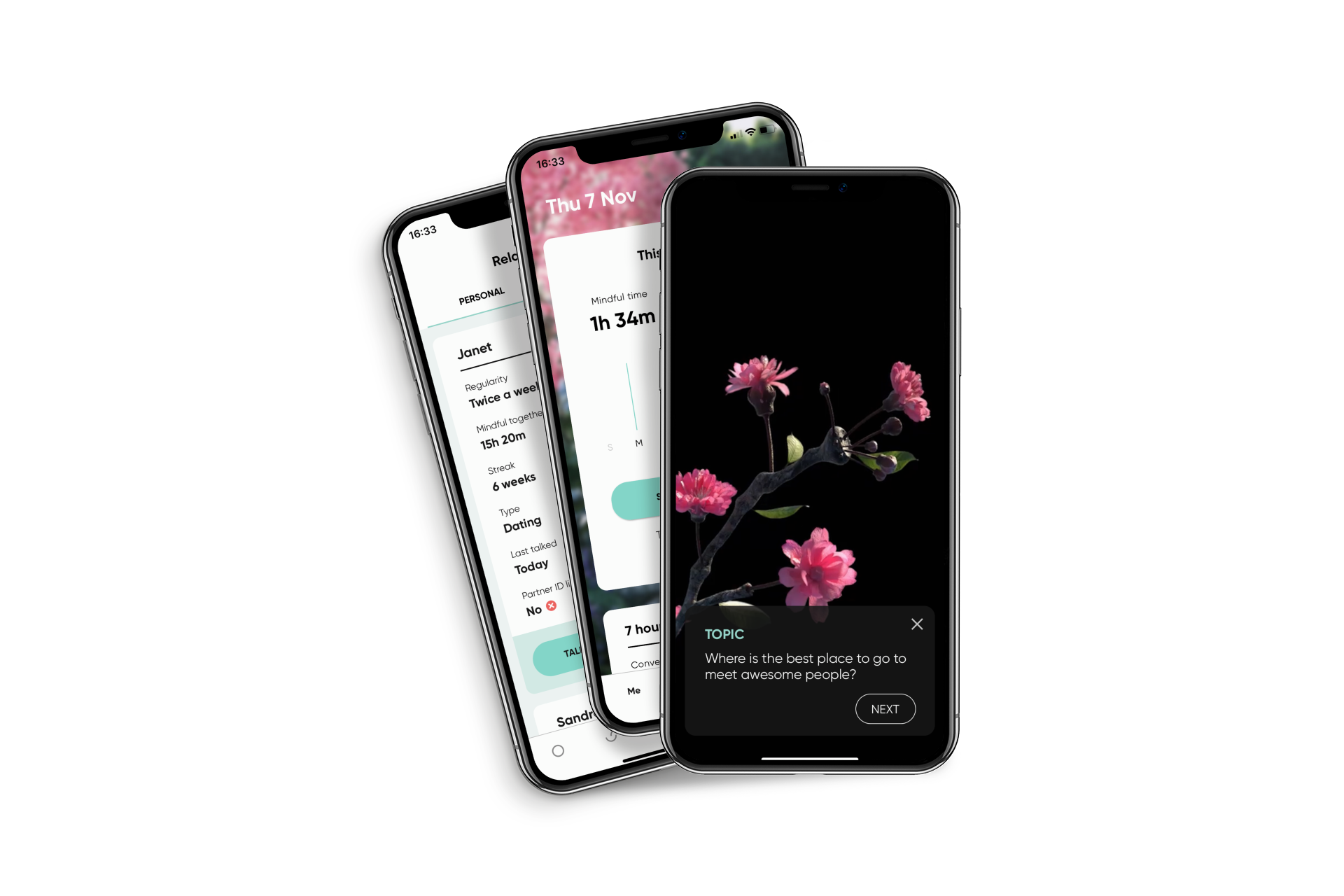 50k users, 300+ paying,  20% MoM
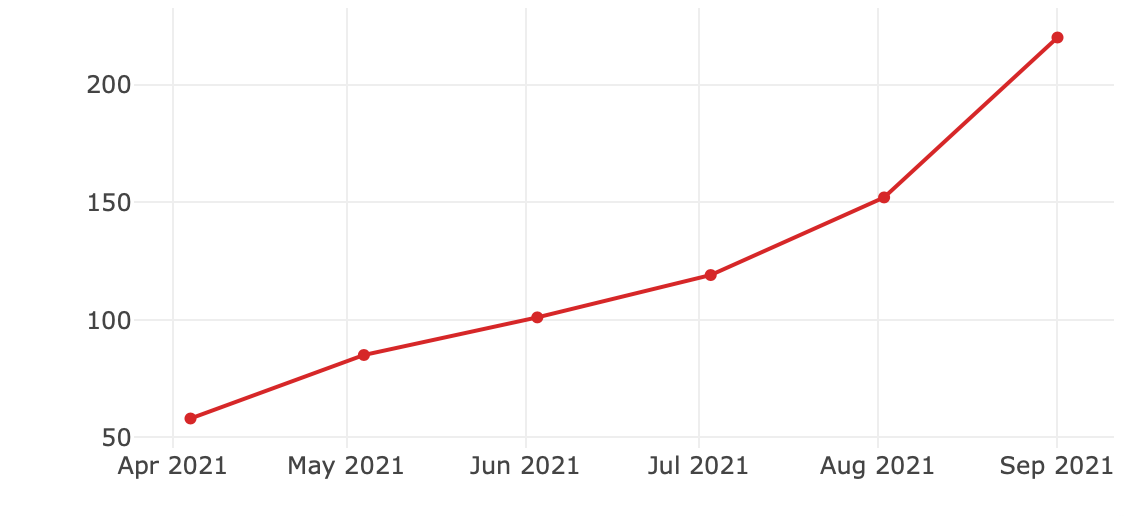